HOW TO GET MOST OUT OF THE WORKSHOP?
怎样充分利⽤这个⼯作坊？
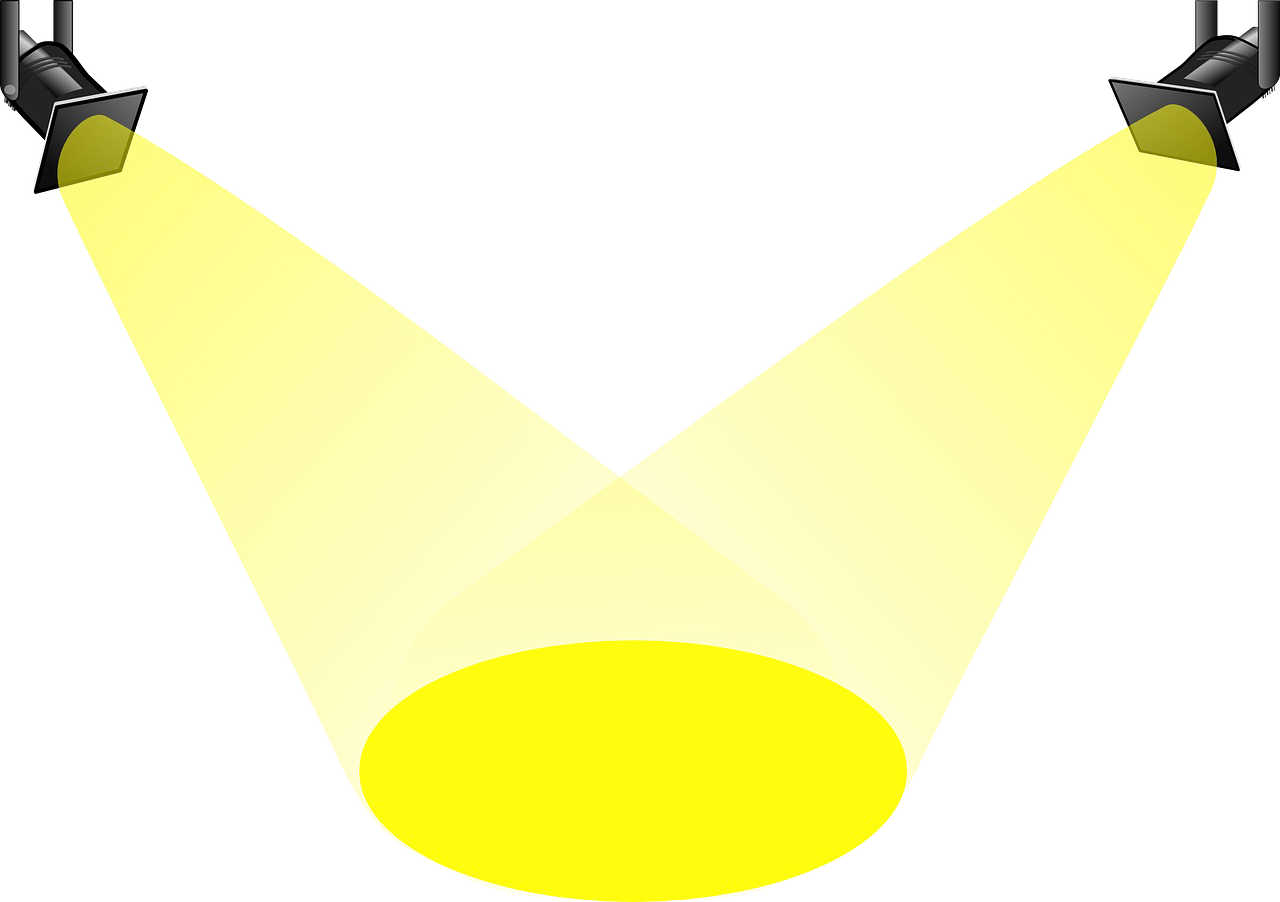 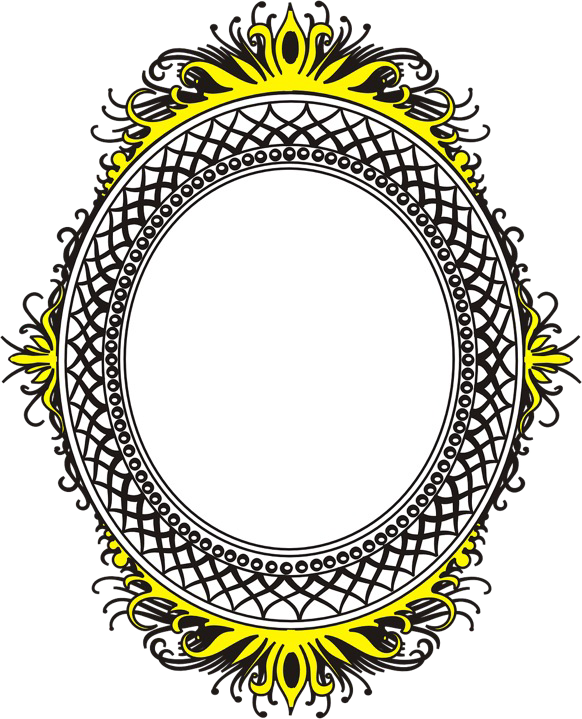 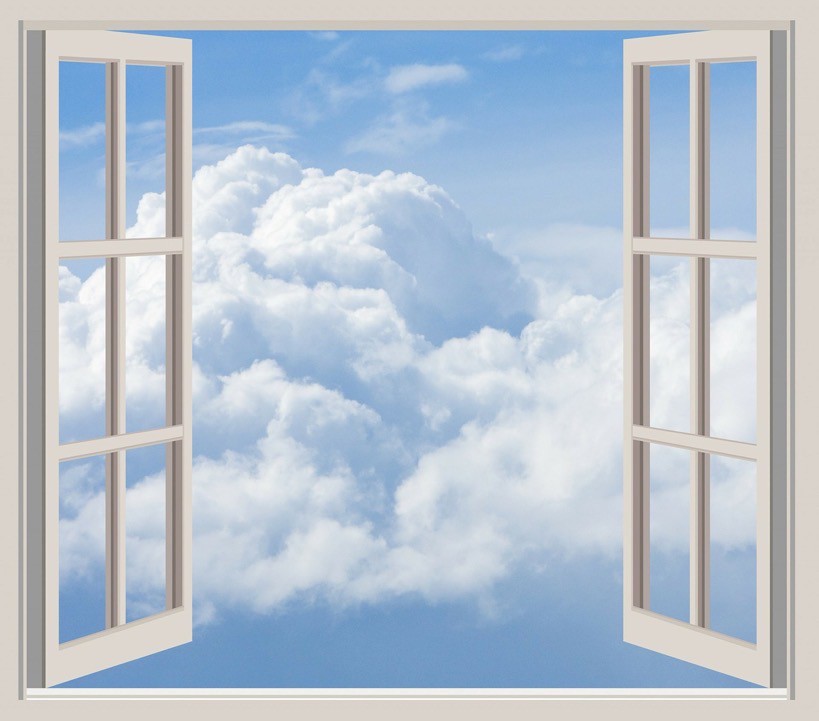 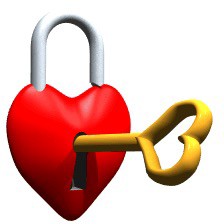 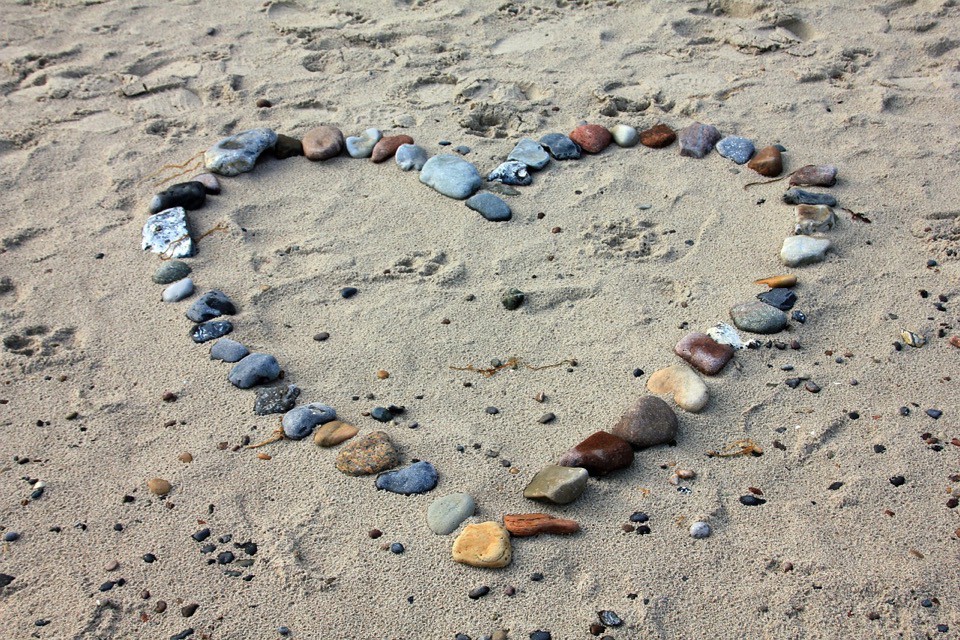 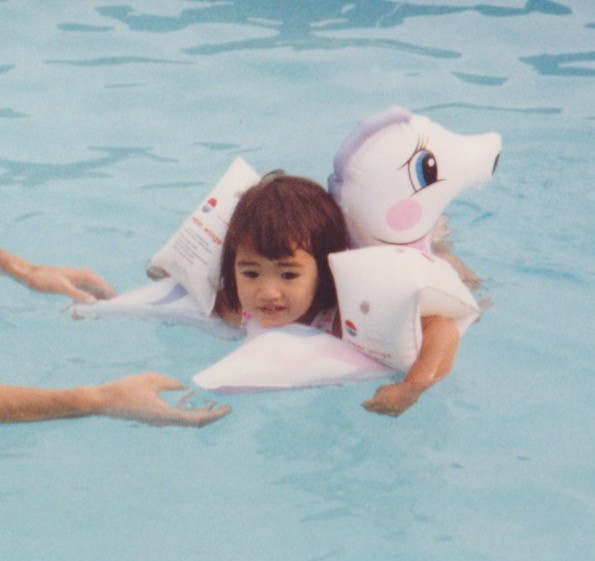 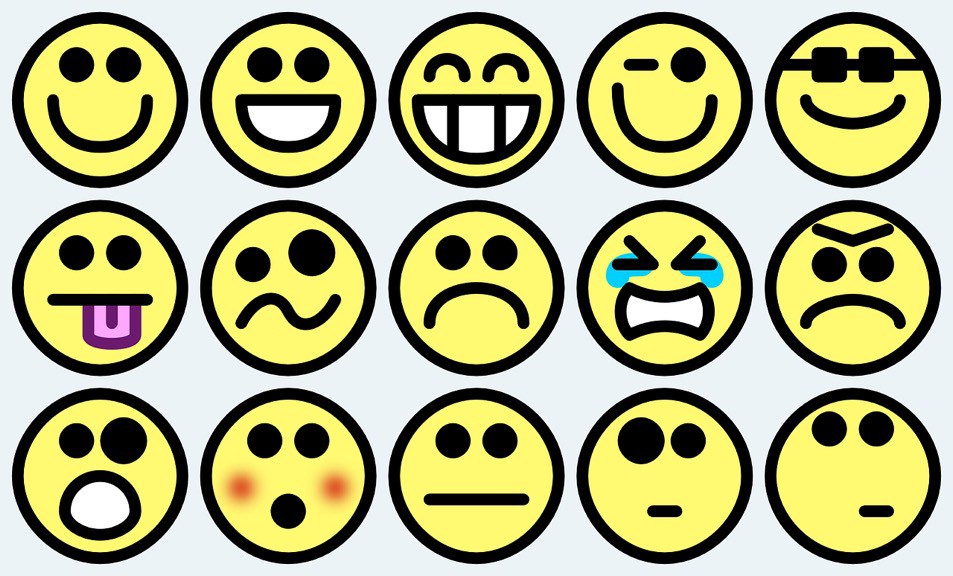 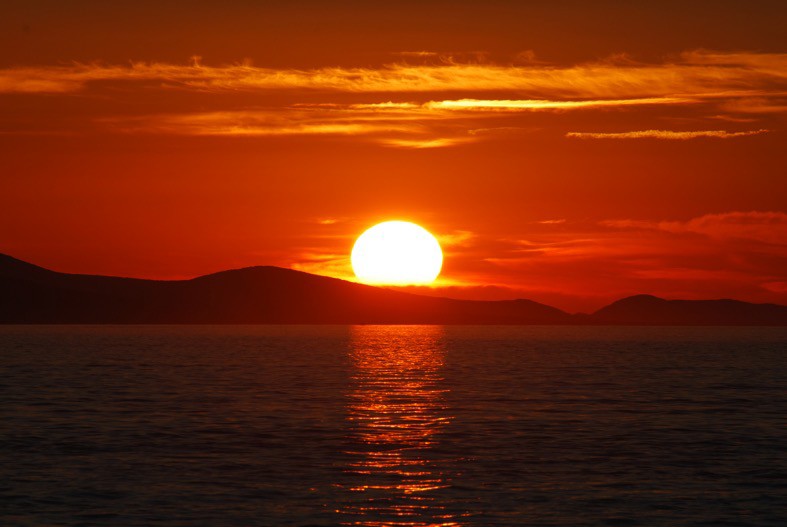 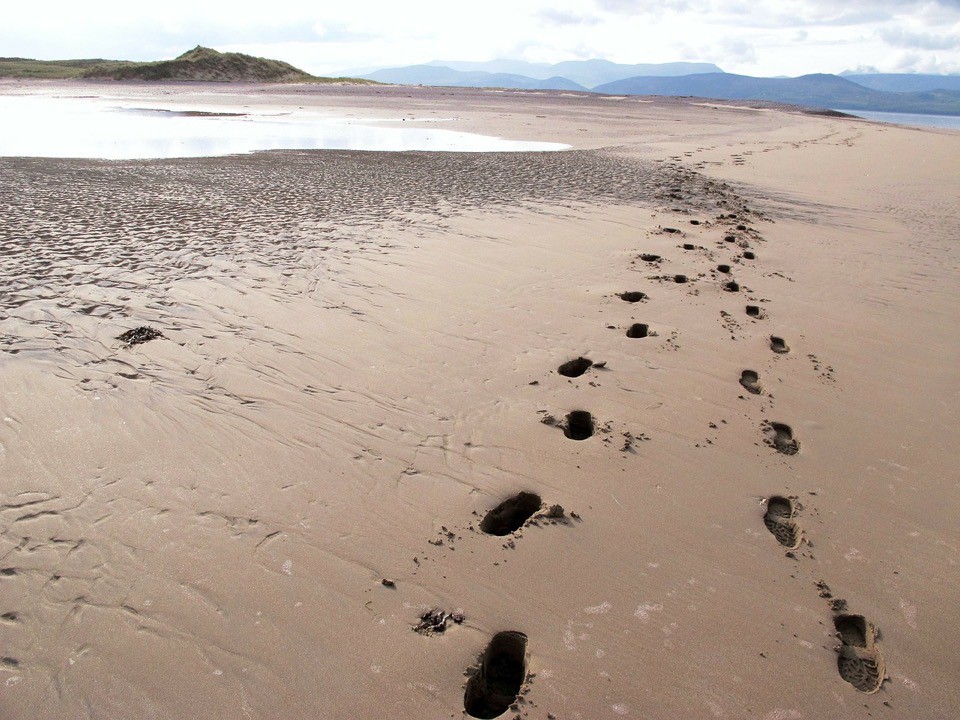 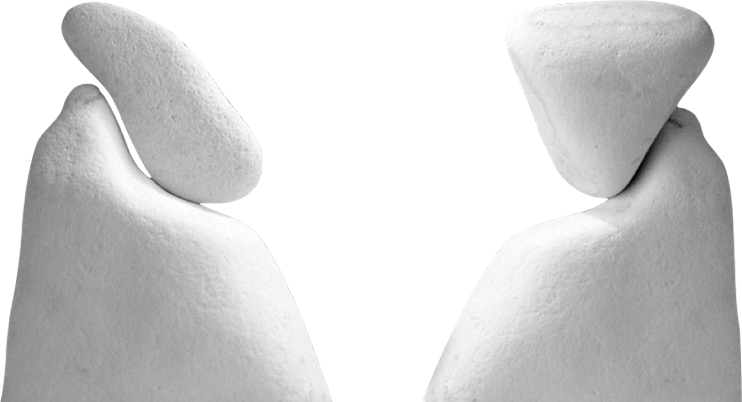